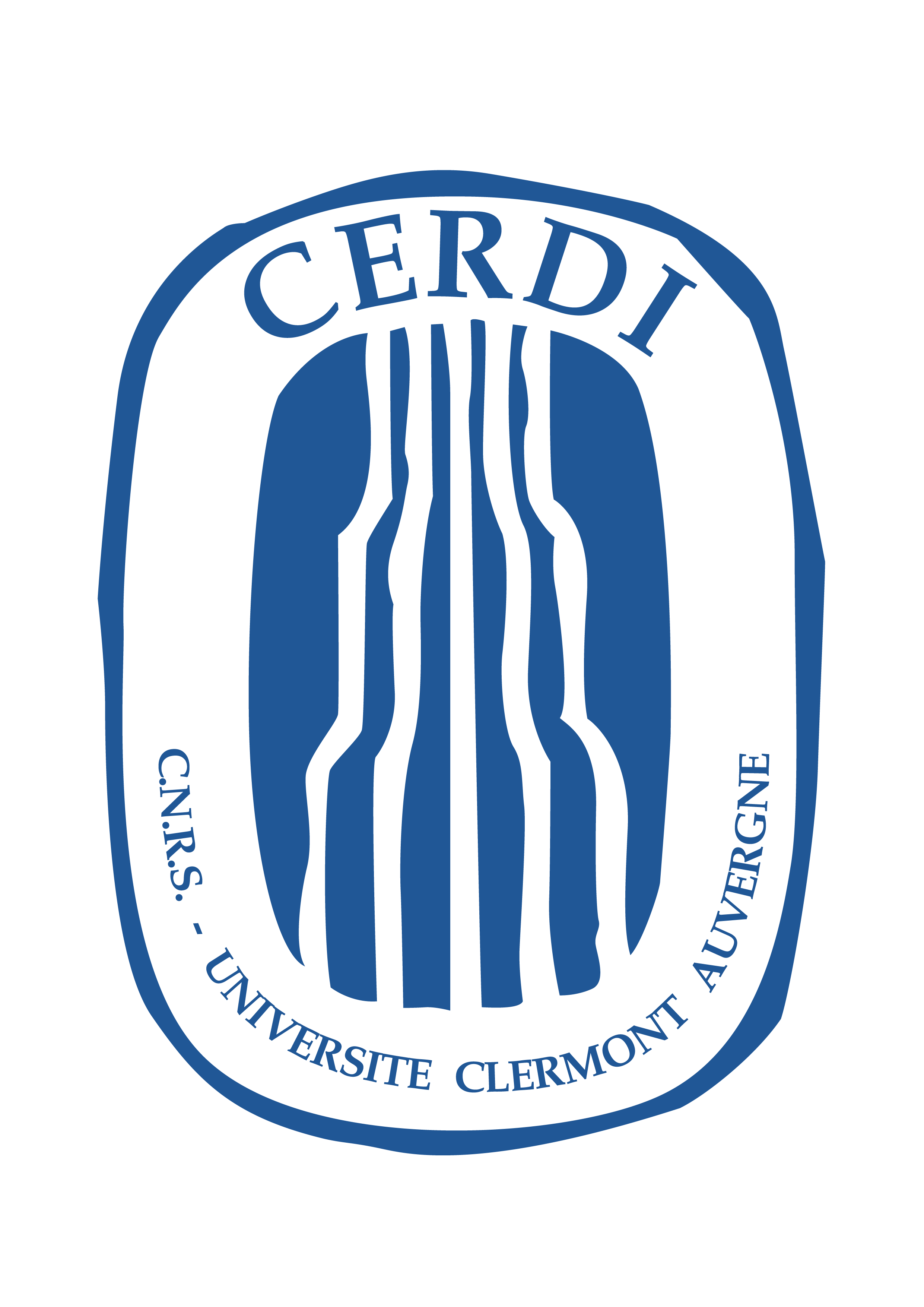 EcoMOBICOIN
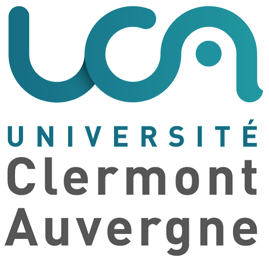 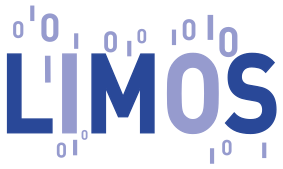 9 MArs, 2022
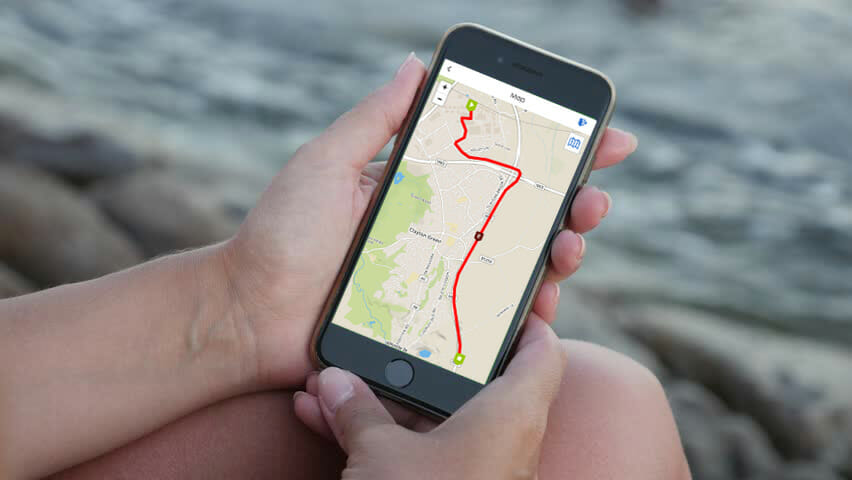 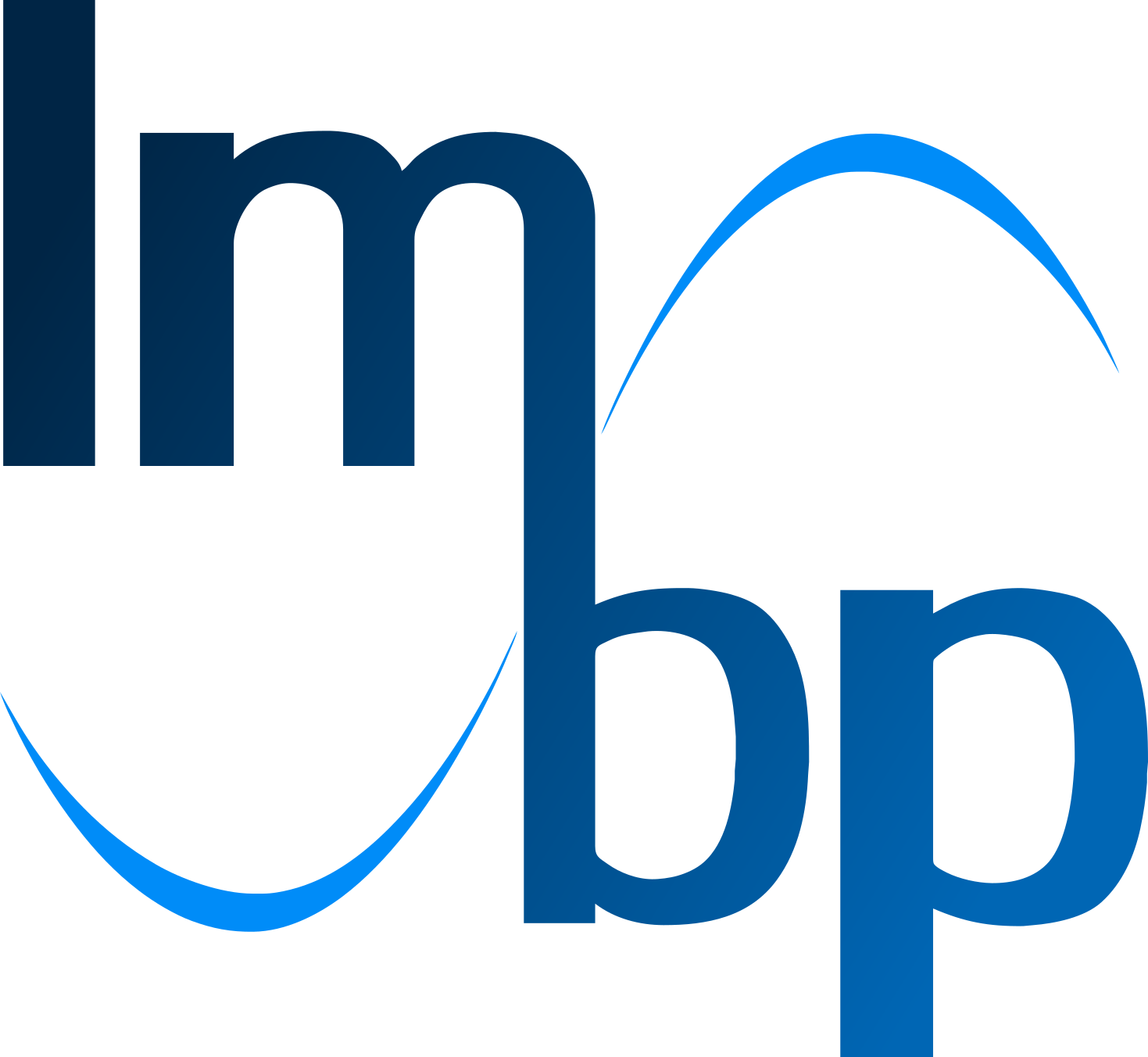 Ariane Tichit, Economiste, Cerdi INSHS
Pascal Lafourcade, Informaticien, LIMOS INS2I
Paul-Marie GrolleMund, Mathématicien, LMBP INSMI
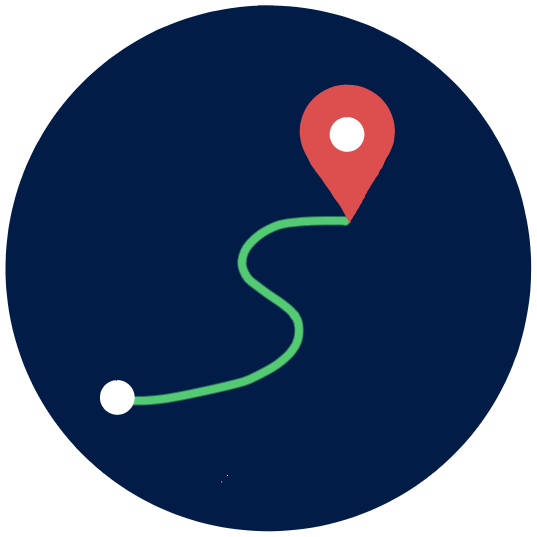 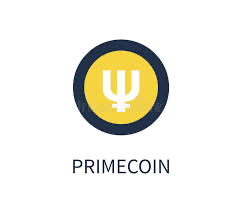 Les défauts de Bitcoin
Constat : Problèmes et dysfonctionnements
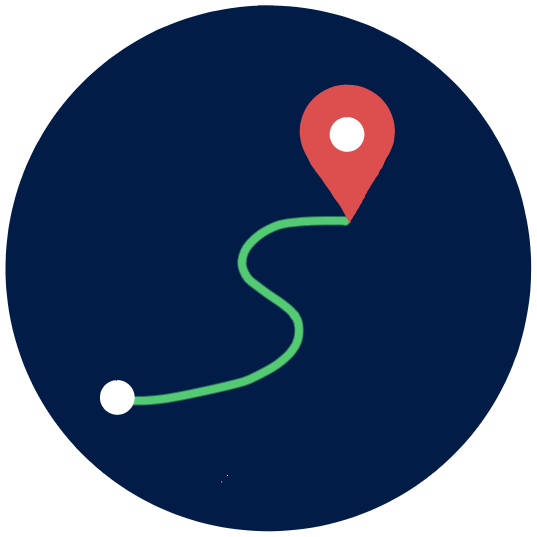 Preuve de travail
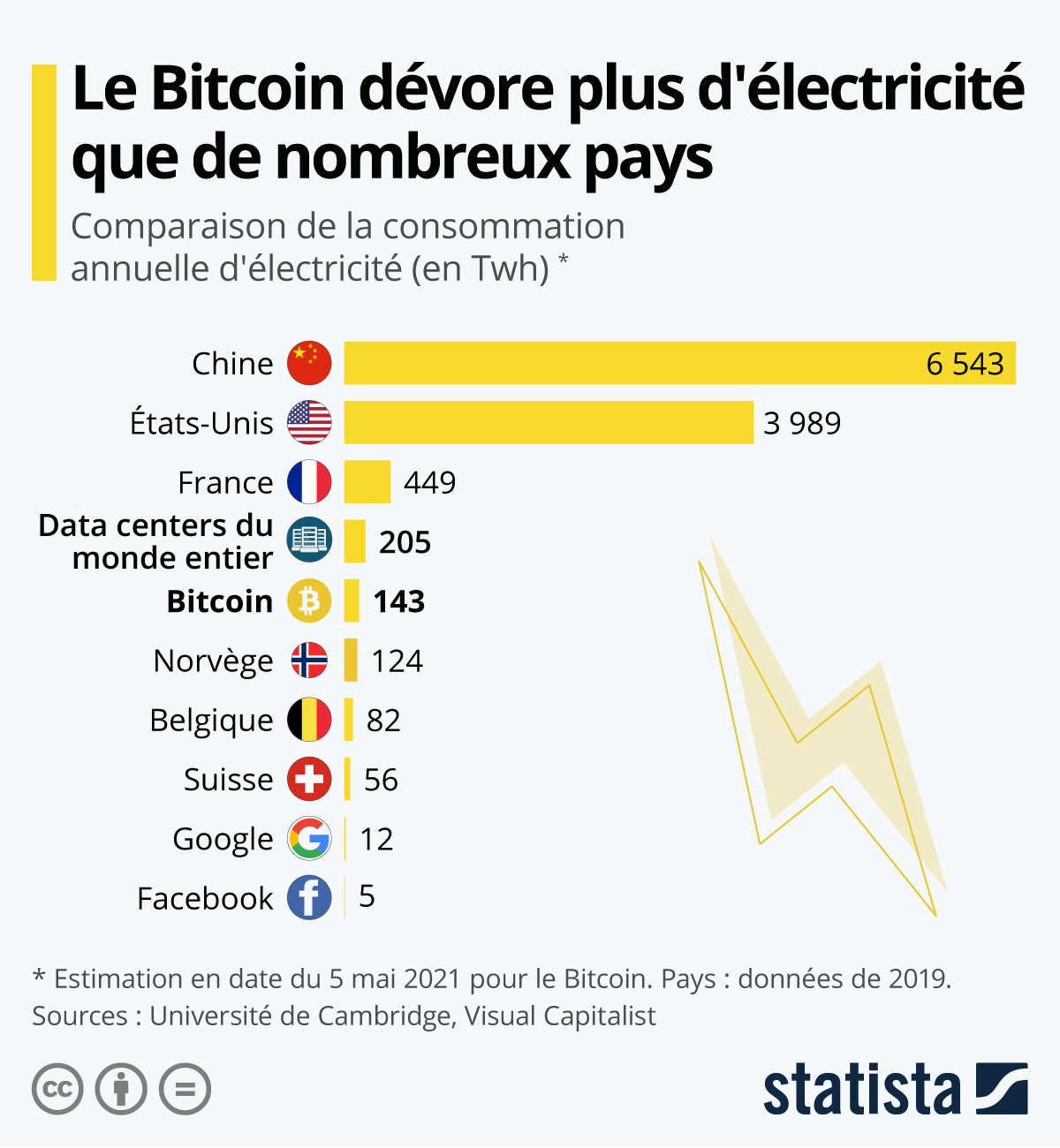 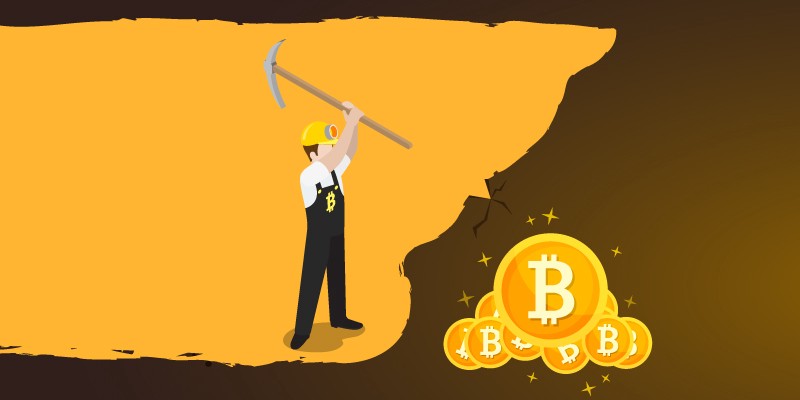 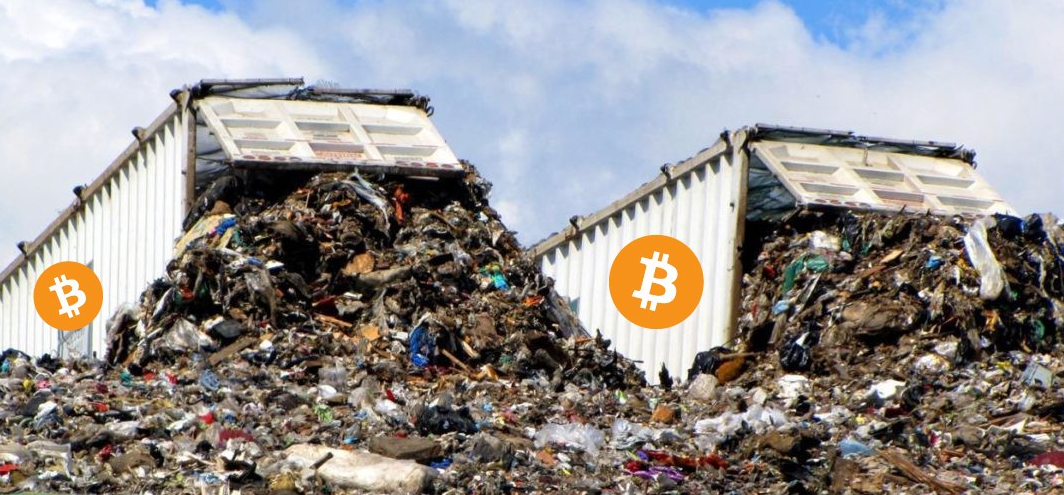 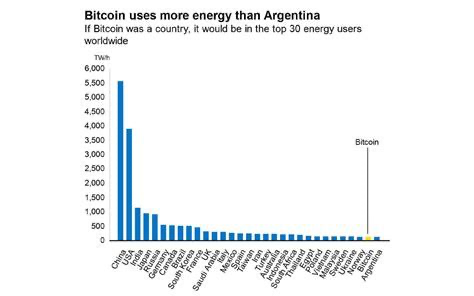 SHA256(SHA256(T,N)) < Borne
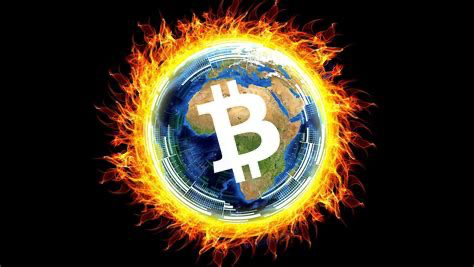 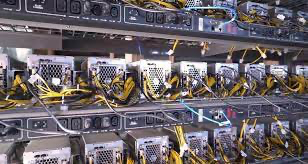 2
Vers un changement de paradigme
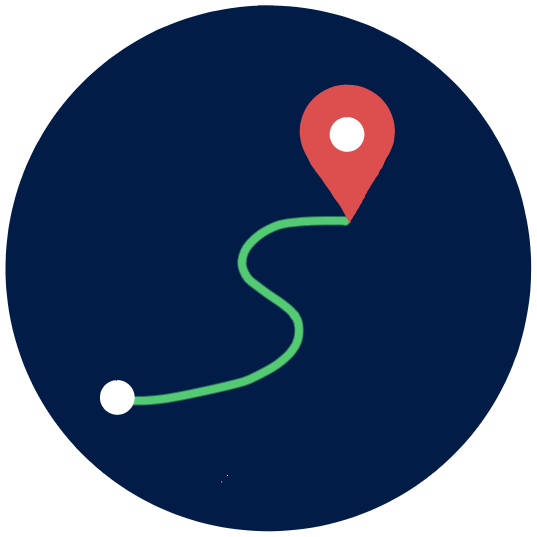 Preuve de comportement
Preuve de travail
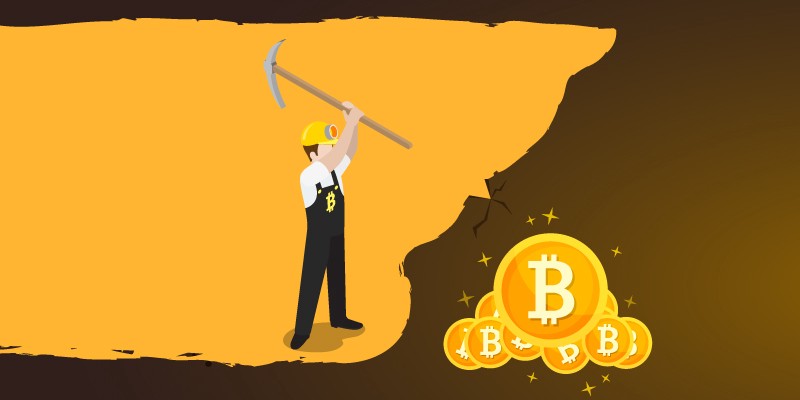 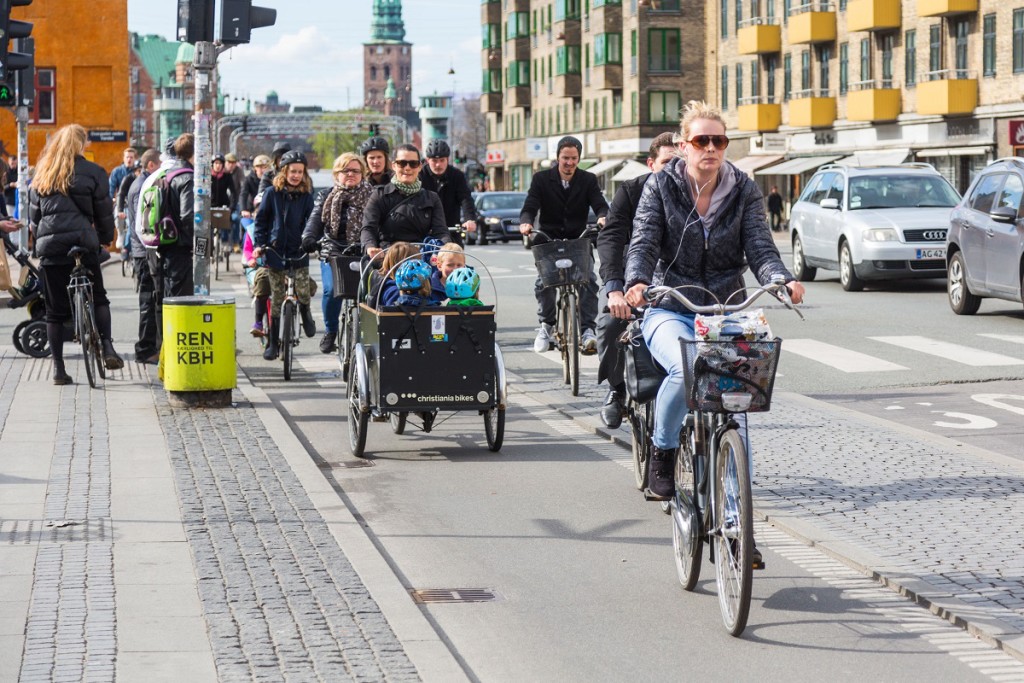 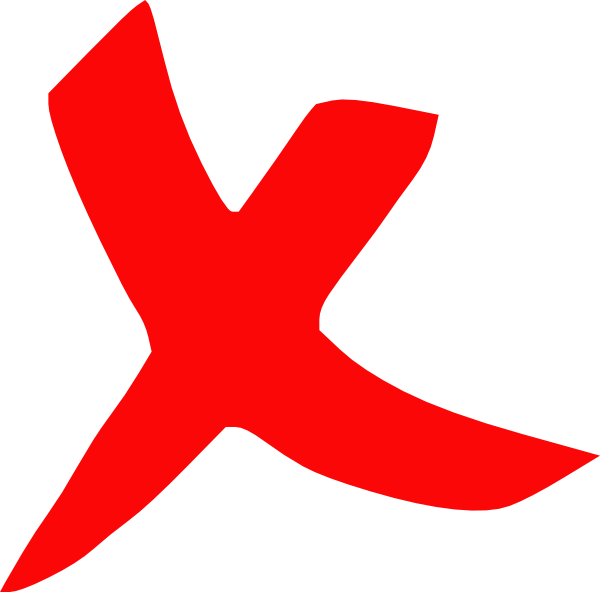 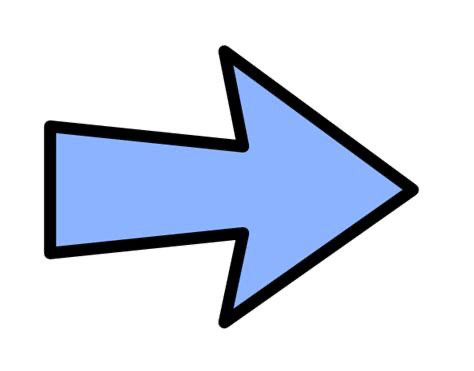 SHA256(SHA256(T,N)) < Borne
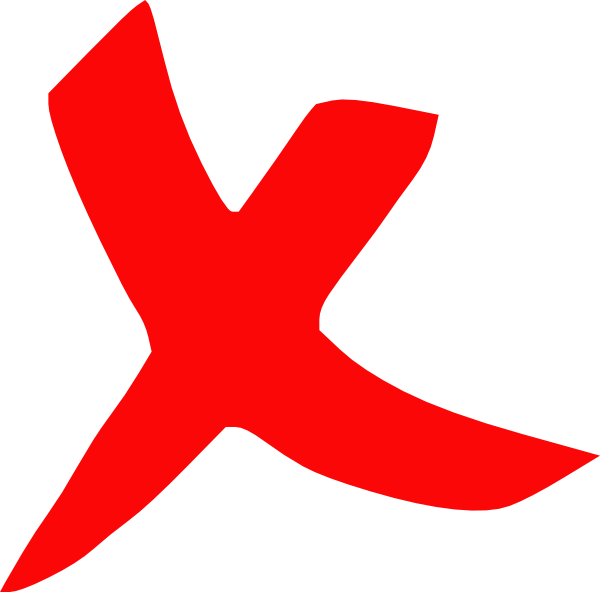 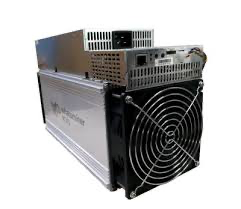 3
Solution proposée : ECOMOBICOIN 
Monnaie éco-responsable fondante
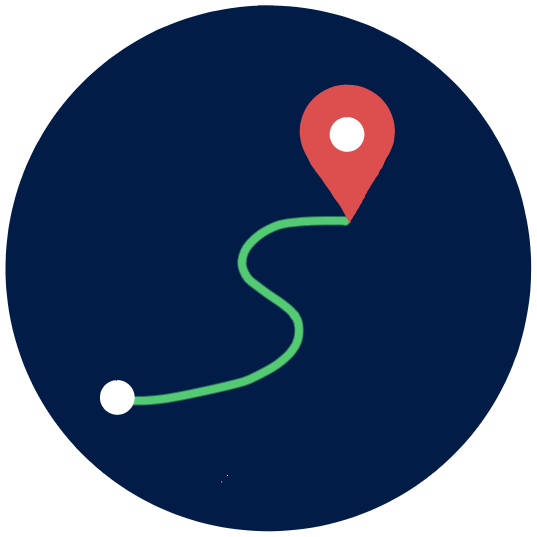 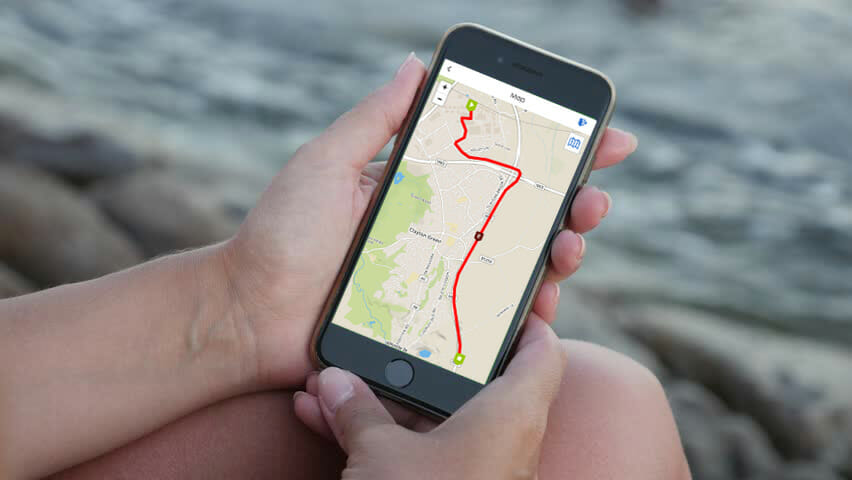 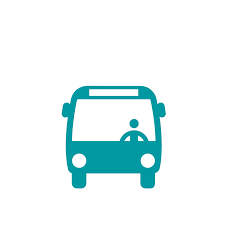 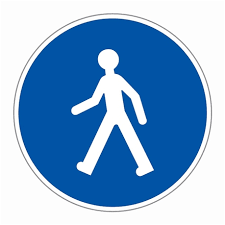 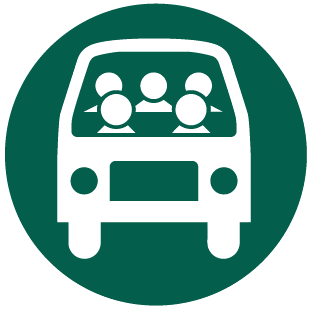 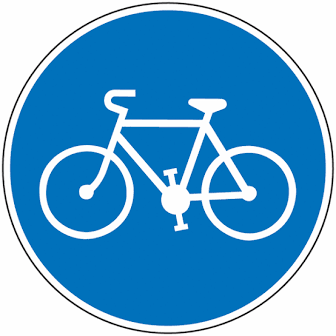 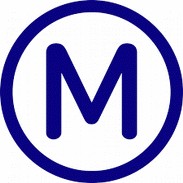 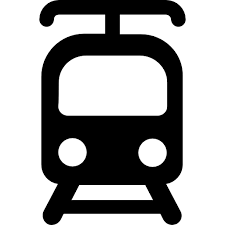 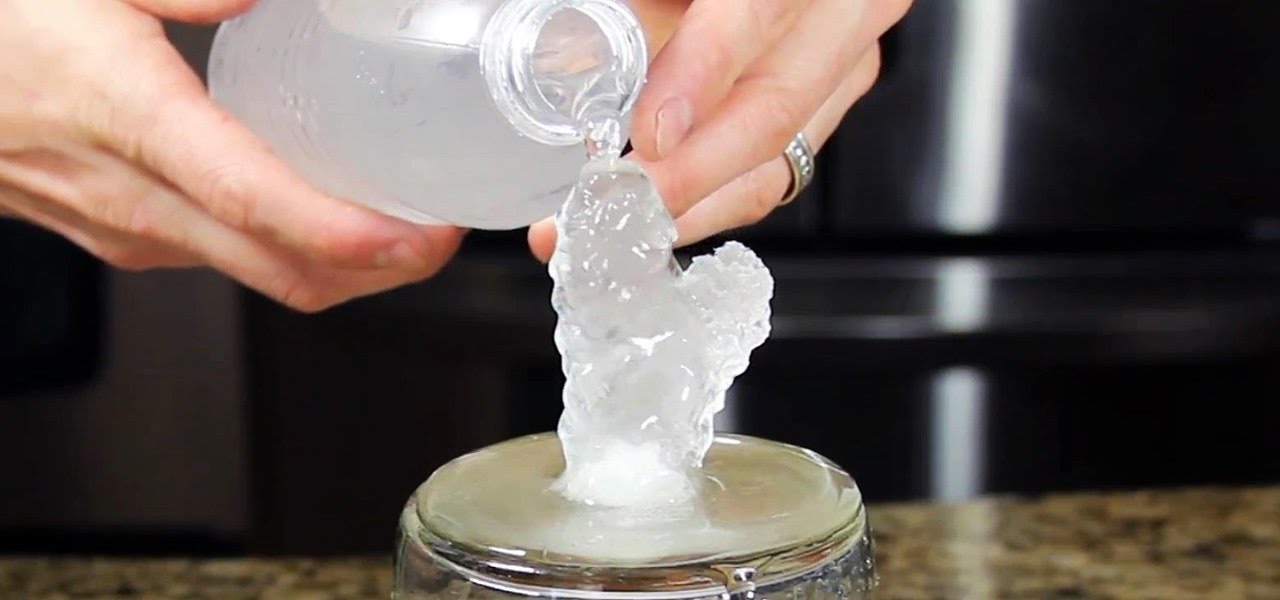 Perte temporelle de valeur pour éviter l’épargne
4
Solution proposée
Percée technologique/nouveauté
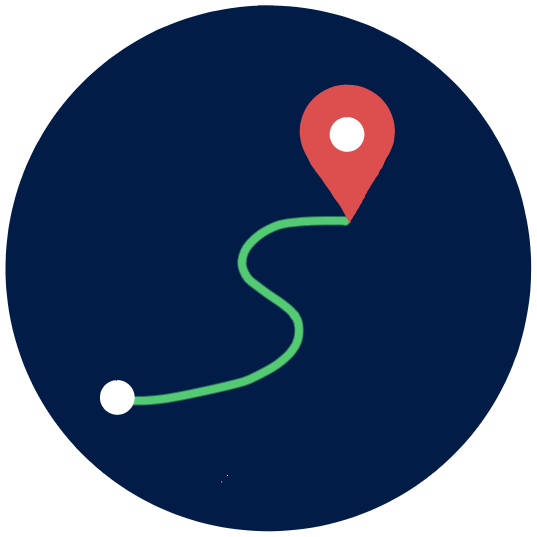 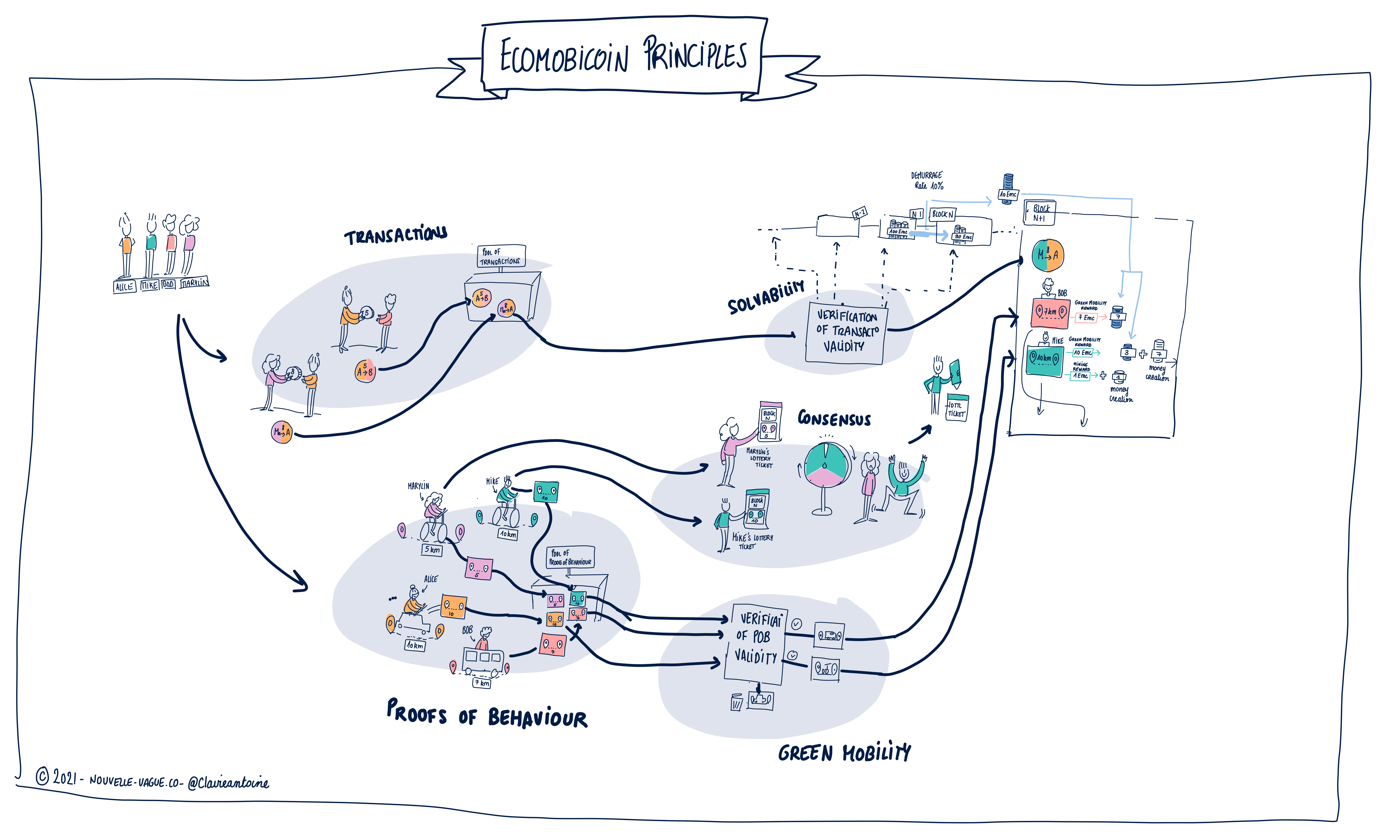 White paper
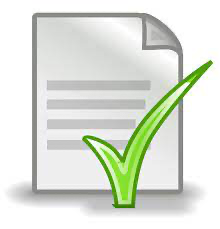 Premiers classifieurs
Tokenomics’20
5
Verrous à lever pendant la pré-maturation
Recherche/Innovation
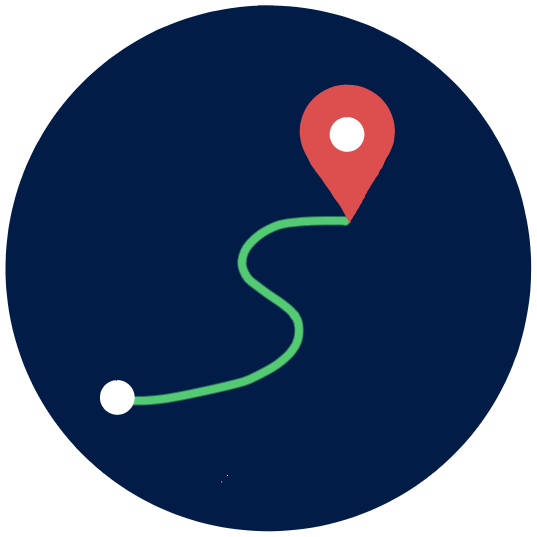 Security & Privacy
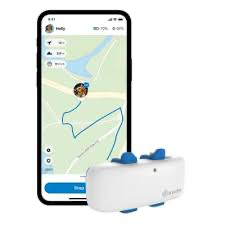 Eviter les fausses traces
Convaincre les partenaires
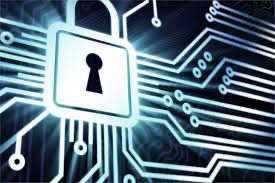 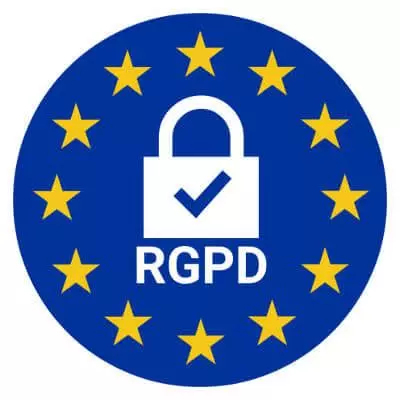 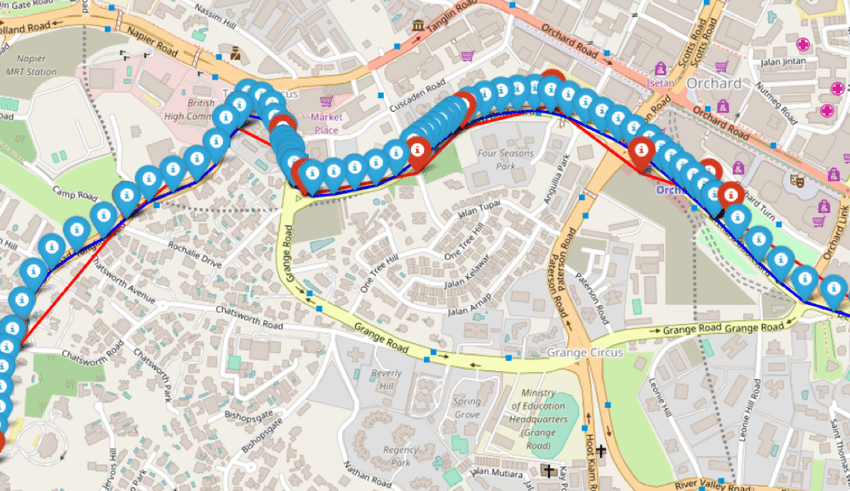 Informatique
Affiner la fonte
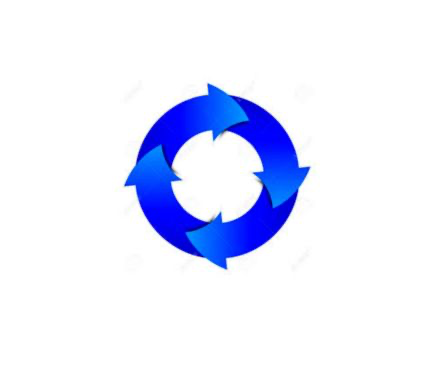 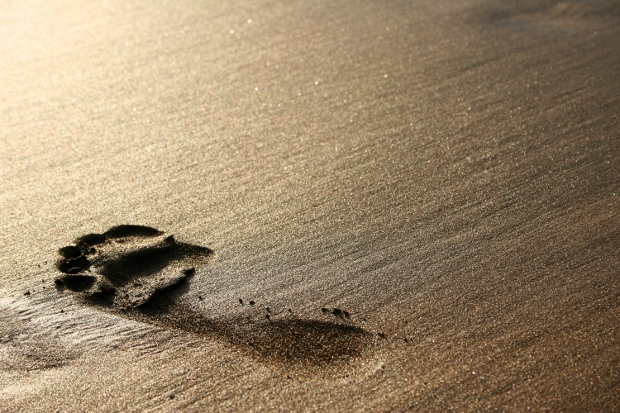 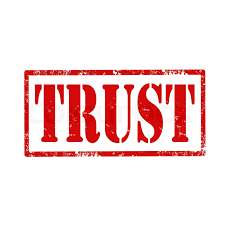 Classifieurs robustes
Economie
Mathématique
Acceptabilité des usagers
6
Propriété intellectuelle
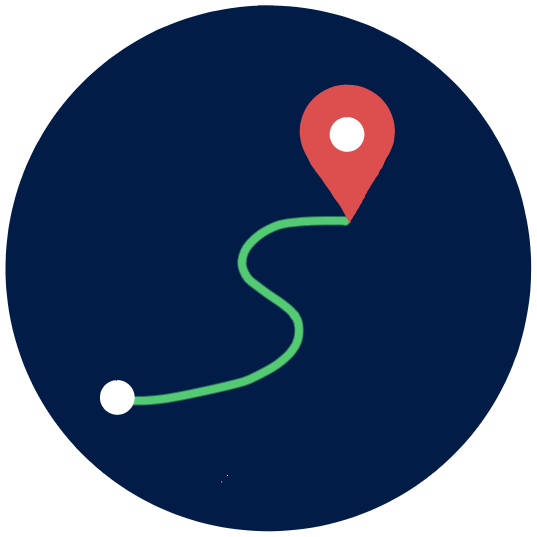 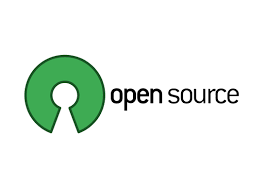 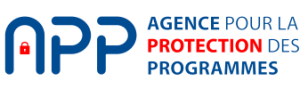 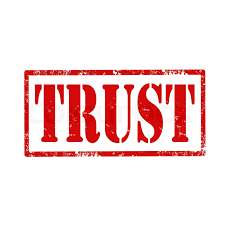 comme toutes les crypto-monnaies
7
Impact sociétal
Innovation de rupture pour la Société
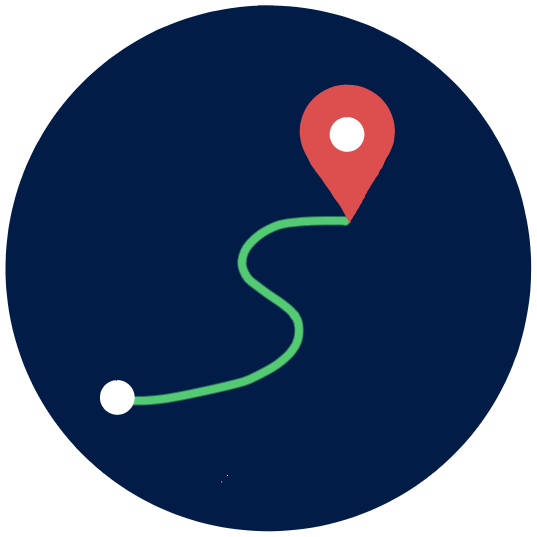 EcoMobiCoin
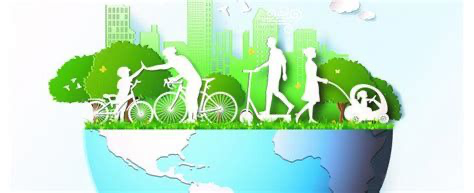 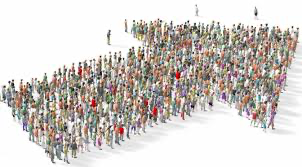 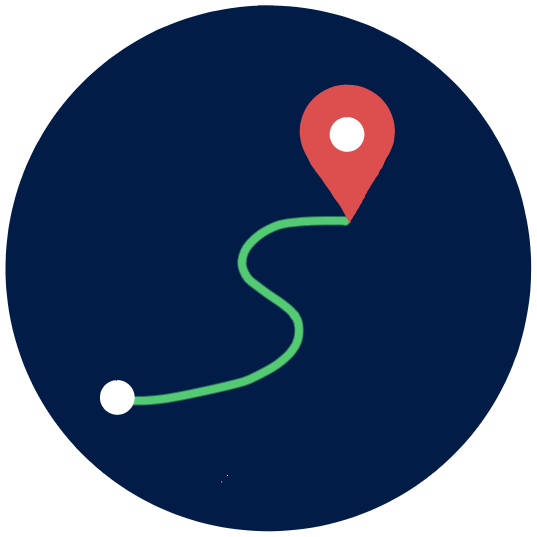 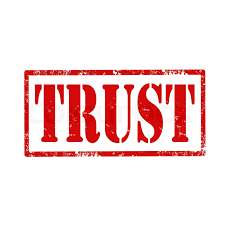 Changement des comportements
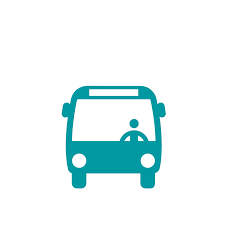 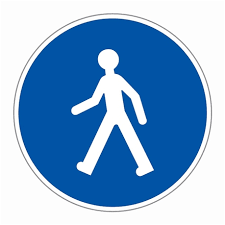 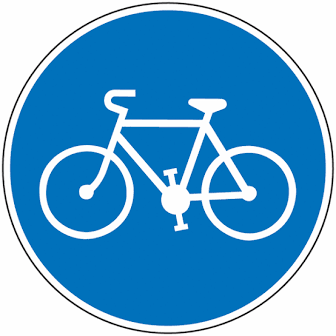 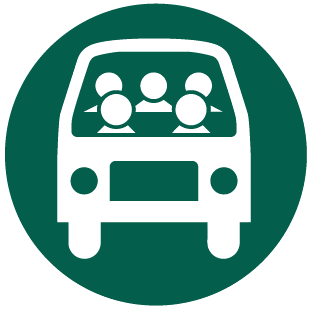 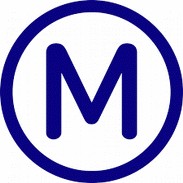 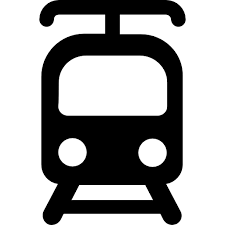 8
Valorisation et business
Changement de la société
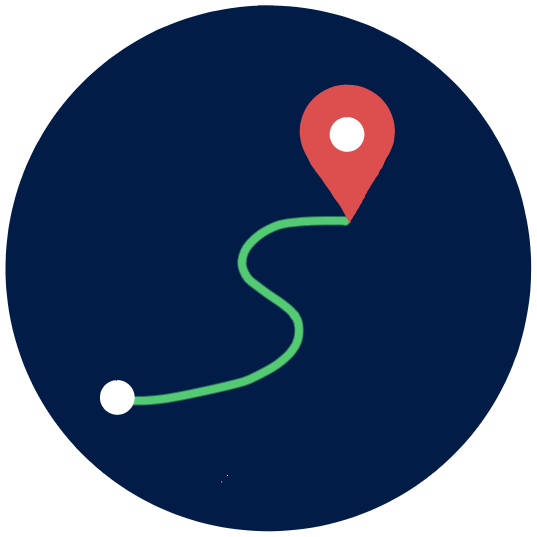 EcoMobiCoin
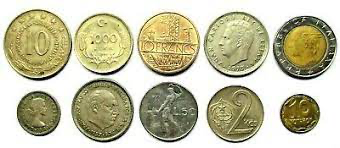 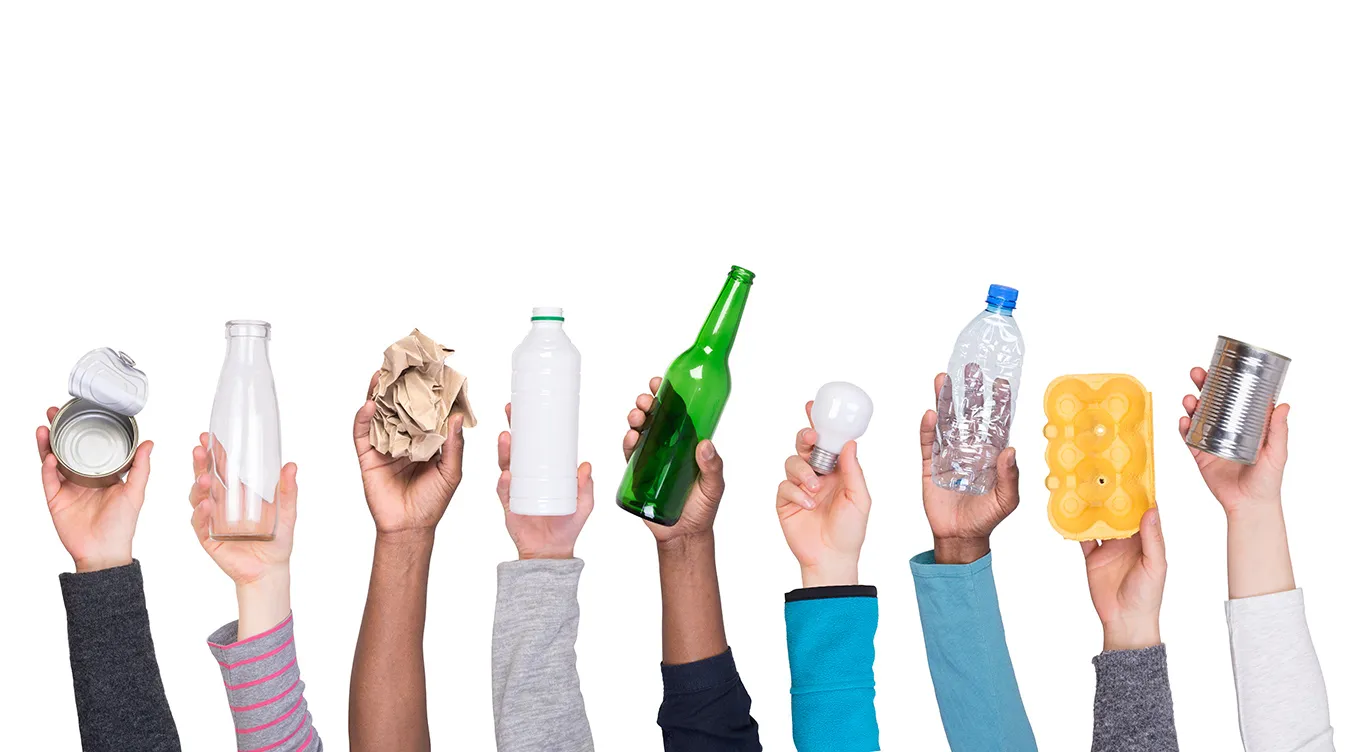 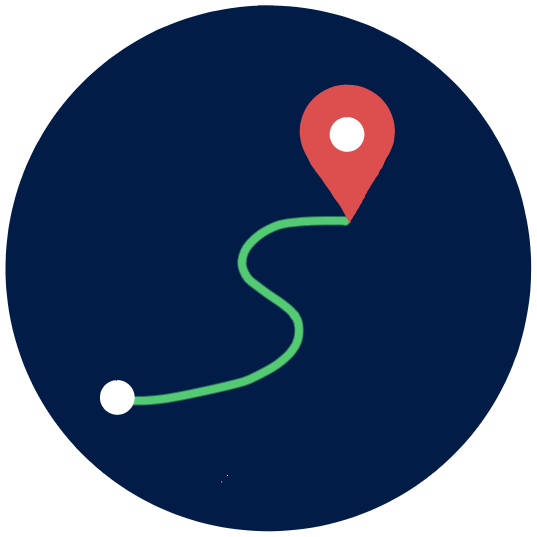 Diversité Monétaire
Recyclage
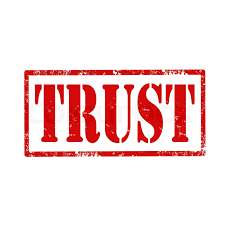 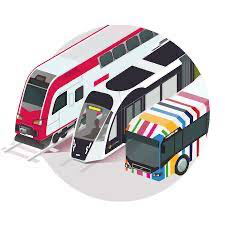 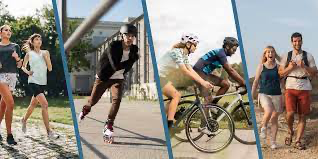 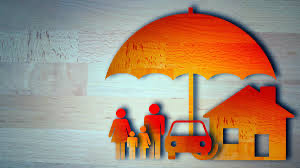 Mobilité Transport
Santé
Assurance
9
TRUST
Assurance
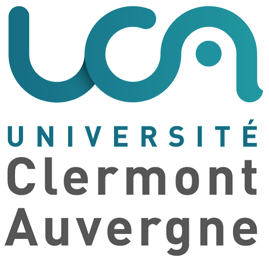 Equipe : Economie, Informatique et Mathématiques.
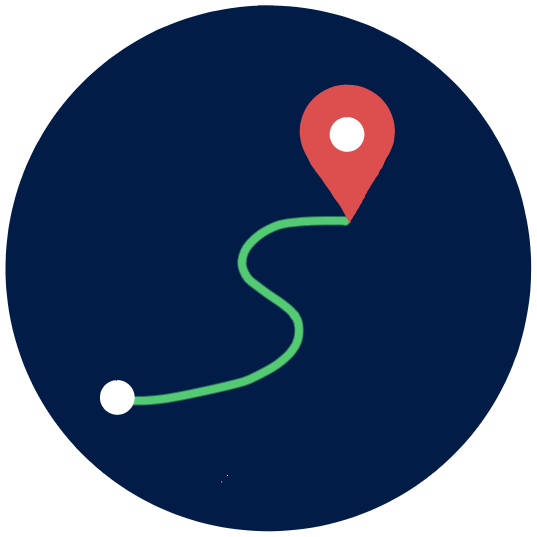 INS2I
INSMI
INSHS
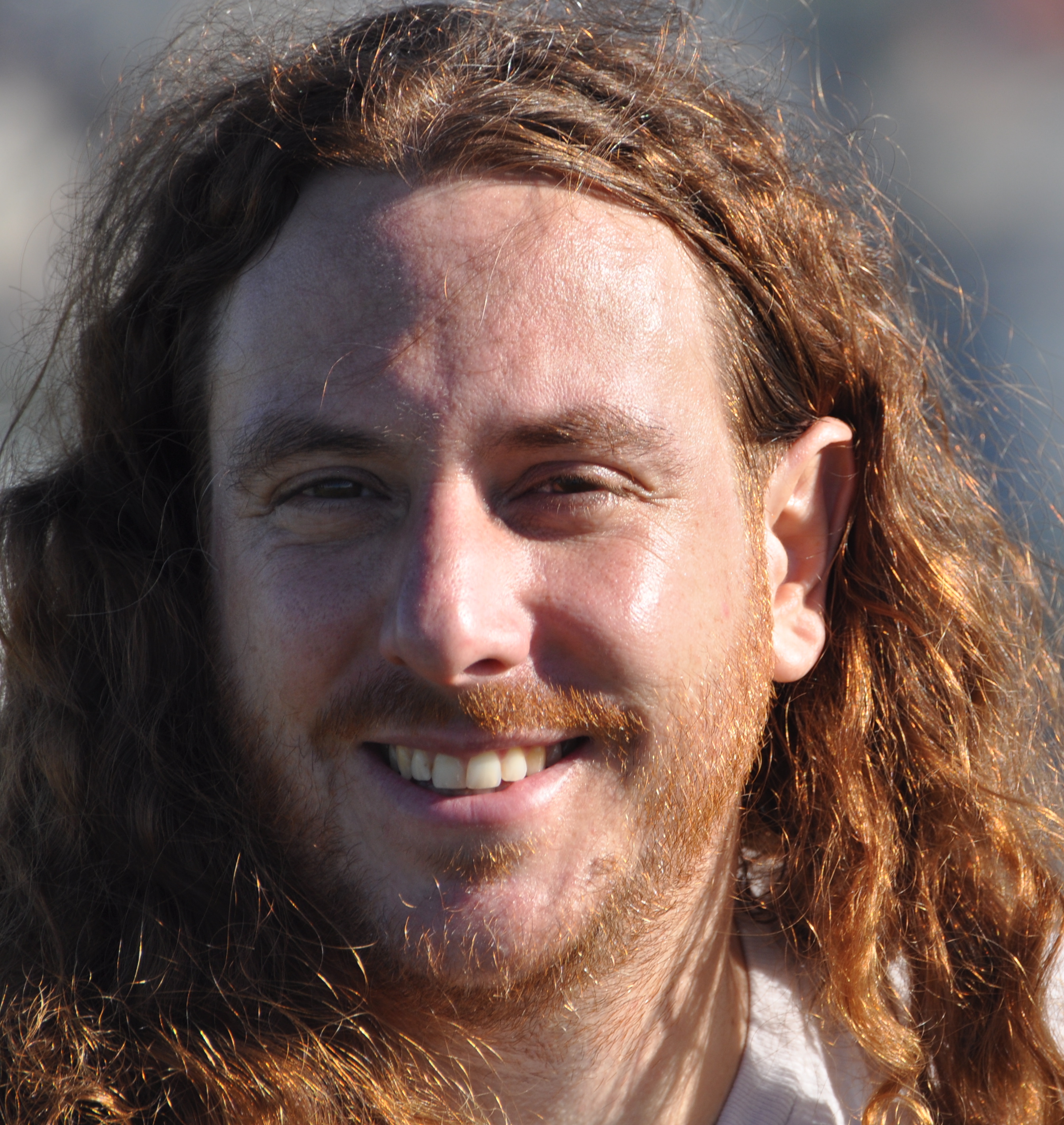 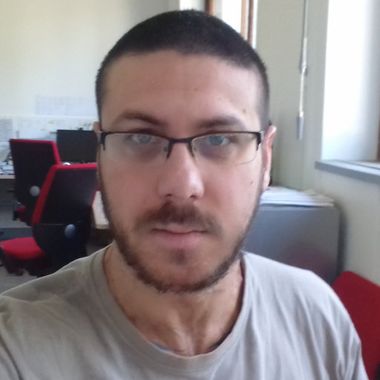 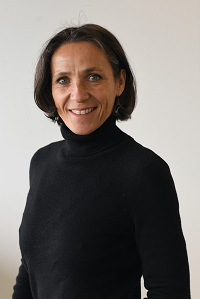 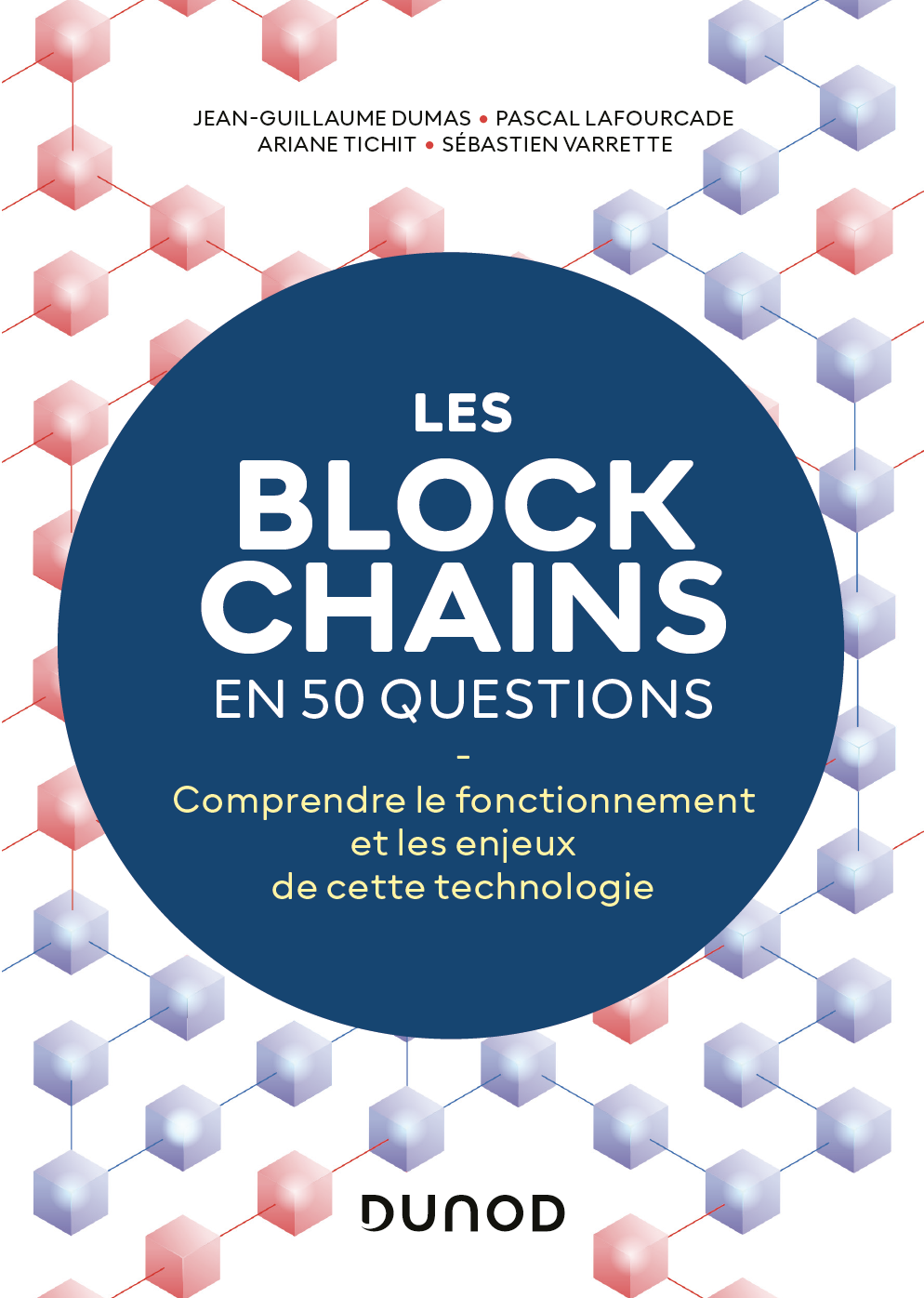 2019
2016
2 édition
Pascal Lafourcade
Paul-Marie Grollemund
Ariane Tichit
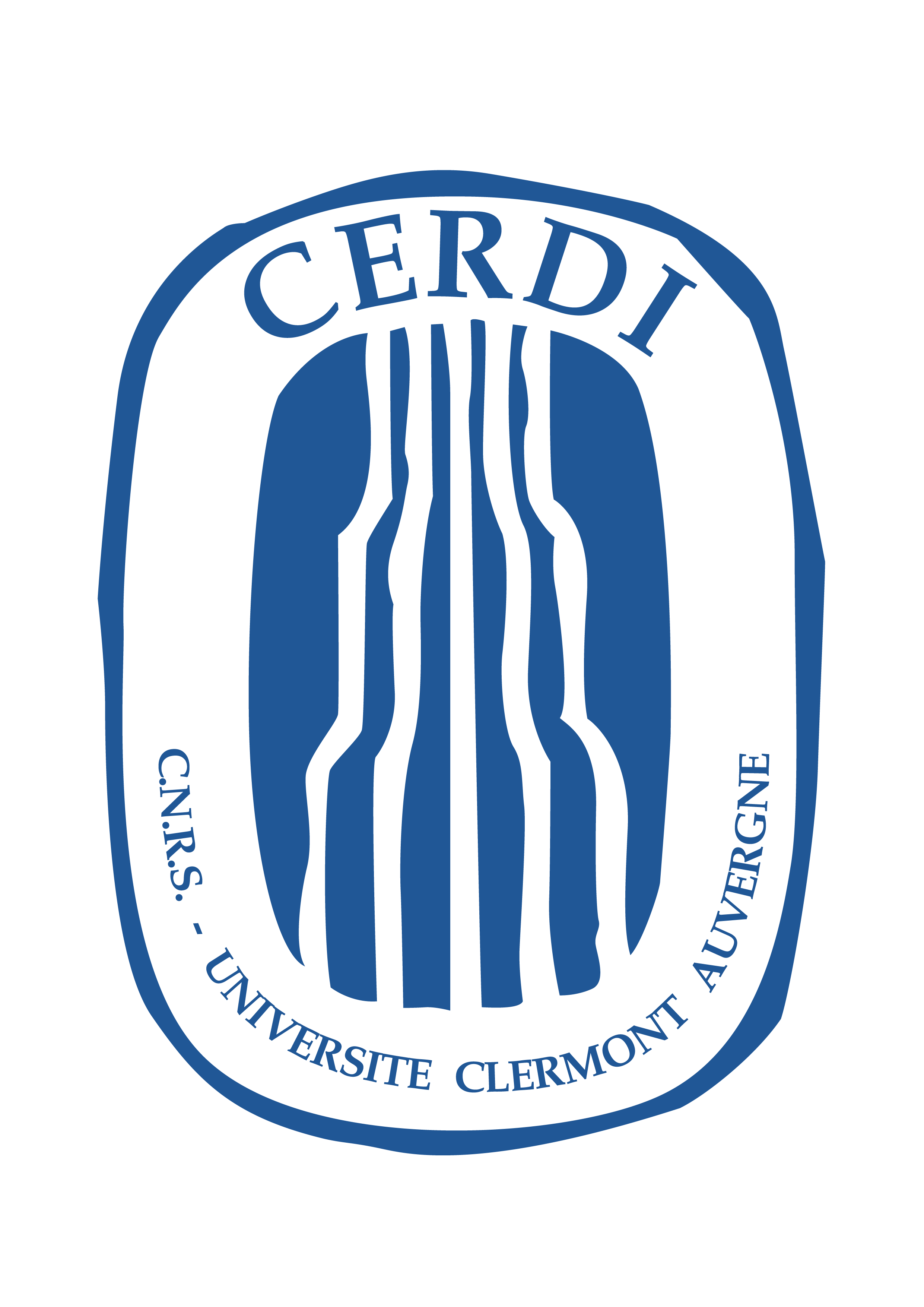 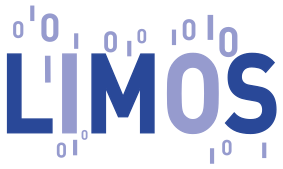 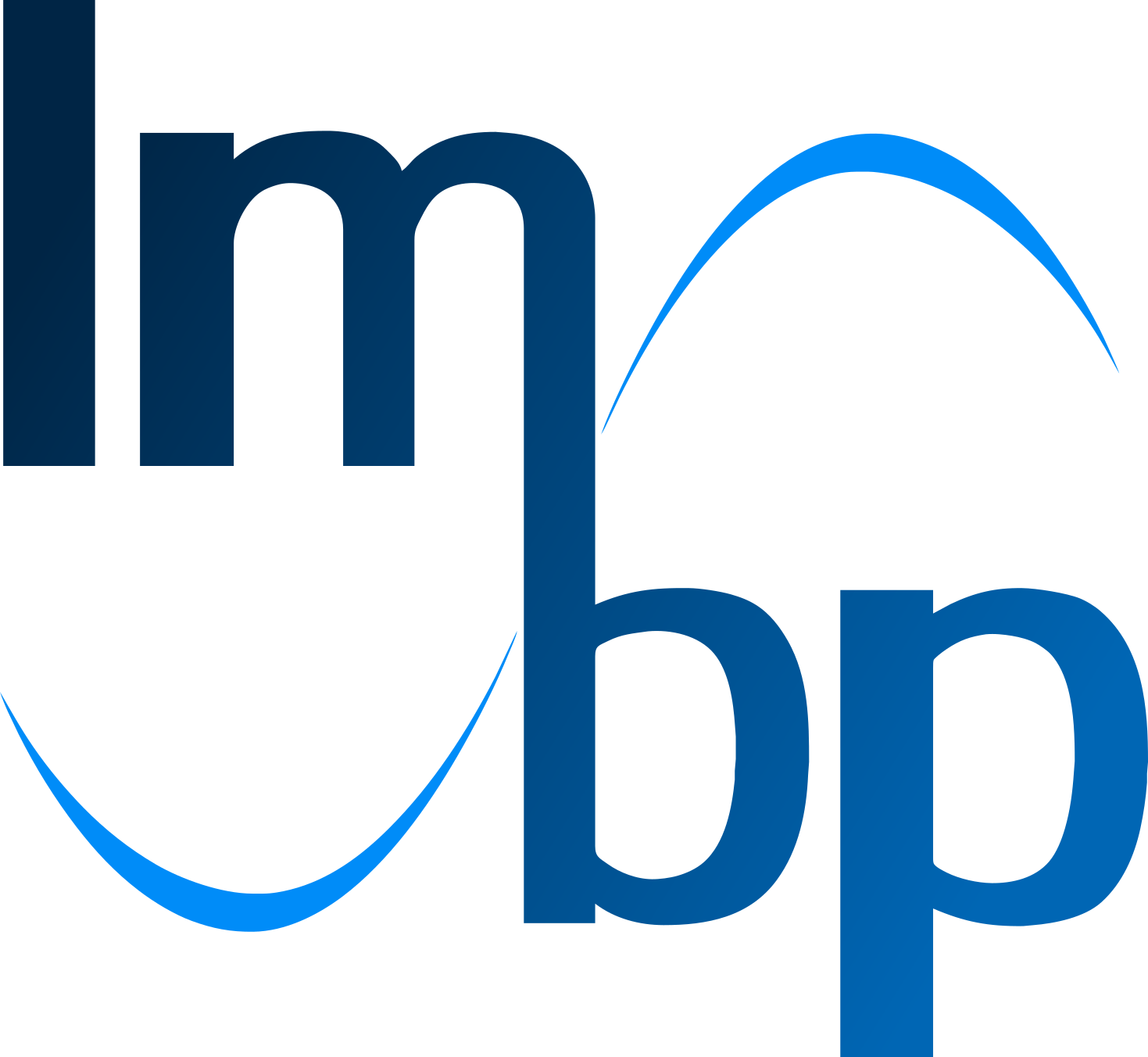 10
Co-publications et Co-encadrements
Projet de pré-maturation
Livrable : Preuve de Concept
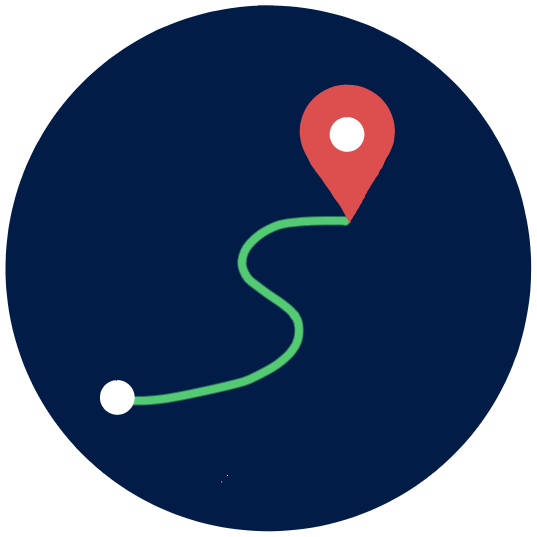 Crédits Declic : Stage M2 en économie et stage M2 en mathématique (serveur analyse traces)
11
Projet de pré-maturation
Besoins financiers, ressources humaines
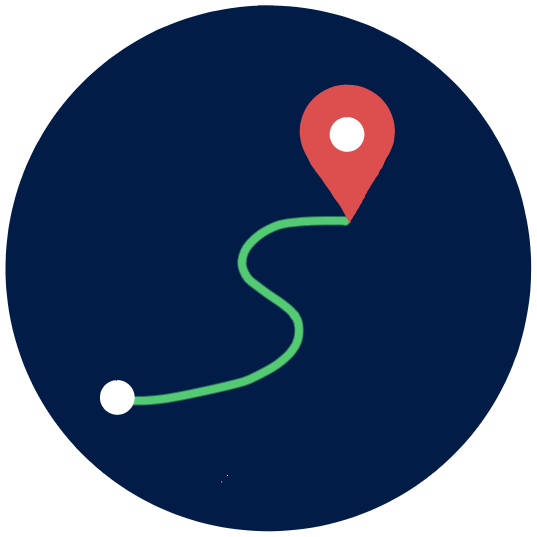 Post-doctorant
briques cryptographiques
Ingénieur 
gère les serveurs
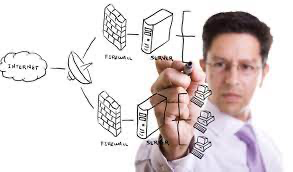 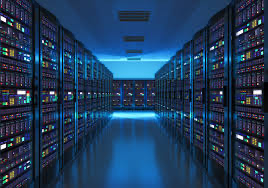 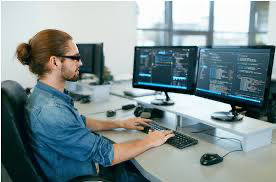 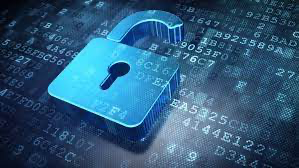 1 post-doctorant (18 mois) : 60 K euros
1 ingénieur         (18 mois) : 60 K euros
2 serveurs dédiés               : 20 K euros
Budget Total : 140 K euros
12
Après la pré-maturation : De la PoC au déploiement (maturation)
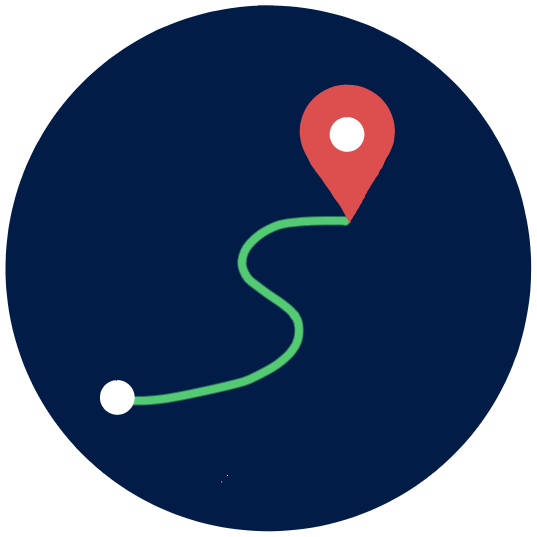 Projet de maturation développement et finalisation
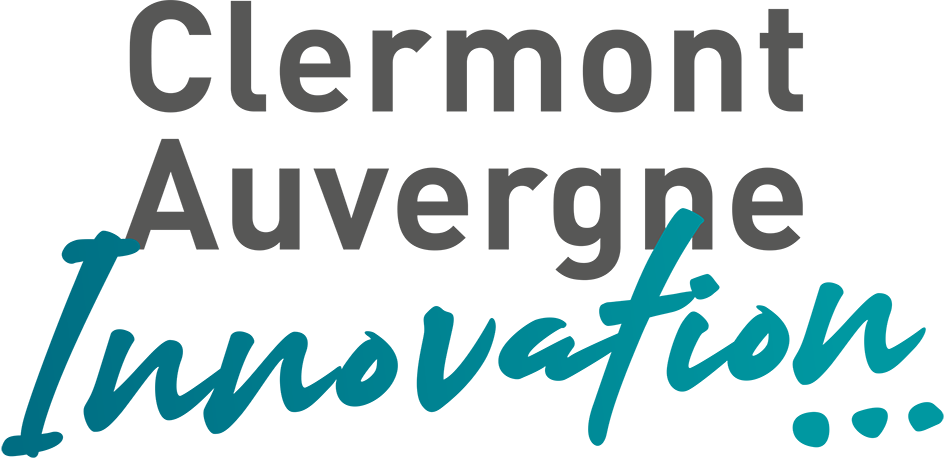 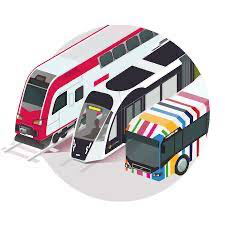 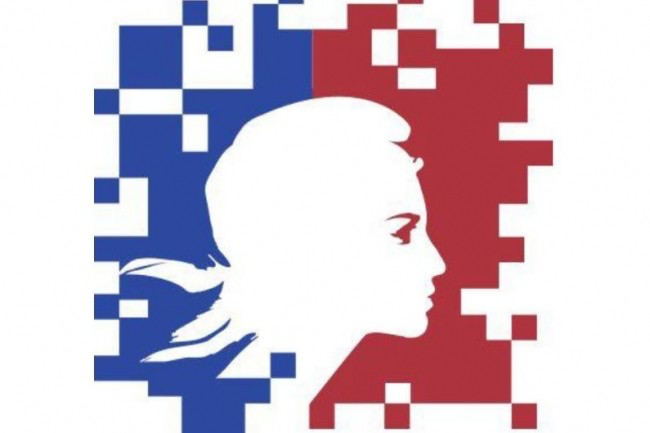 Déploiement d’EcoMobiCoin
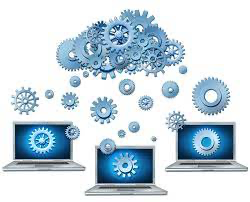 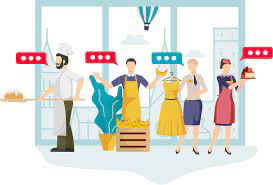 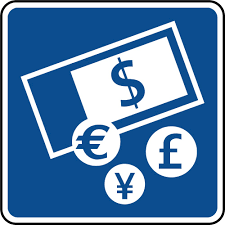 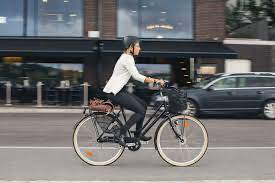 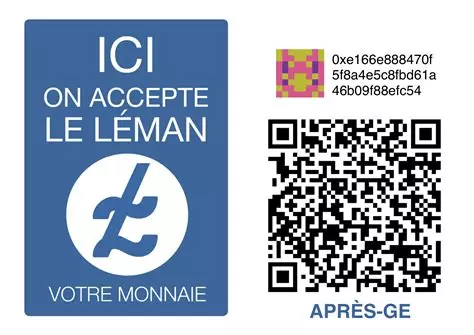 Faire accepter EcoMobiCoin
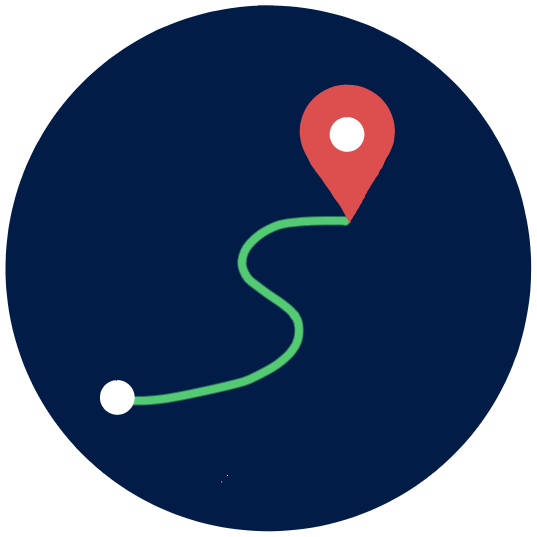 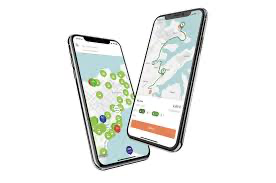 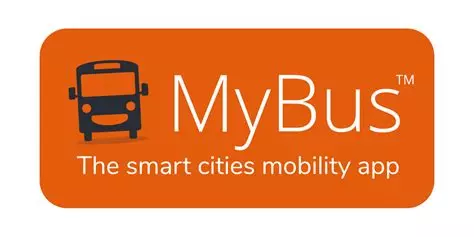 Changer les comportements
13
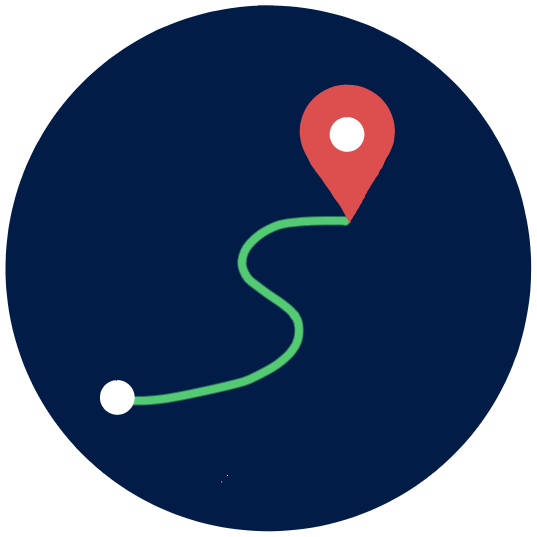 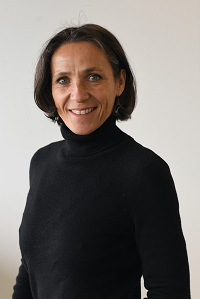 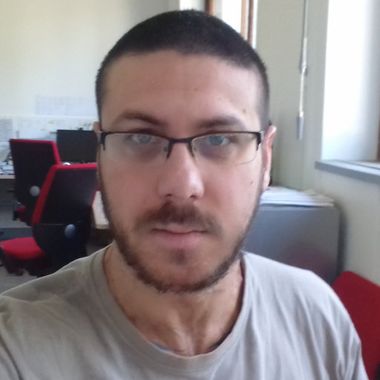 Merci pour votre attention
Questions ?
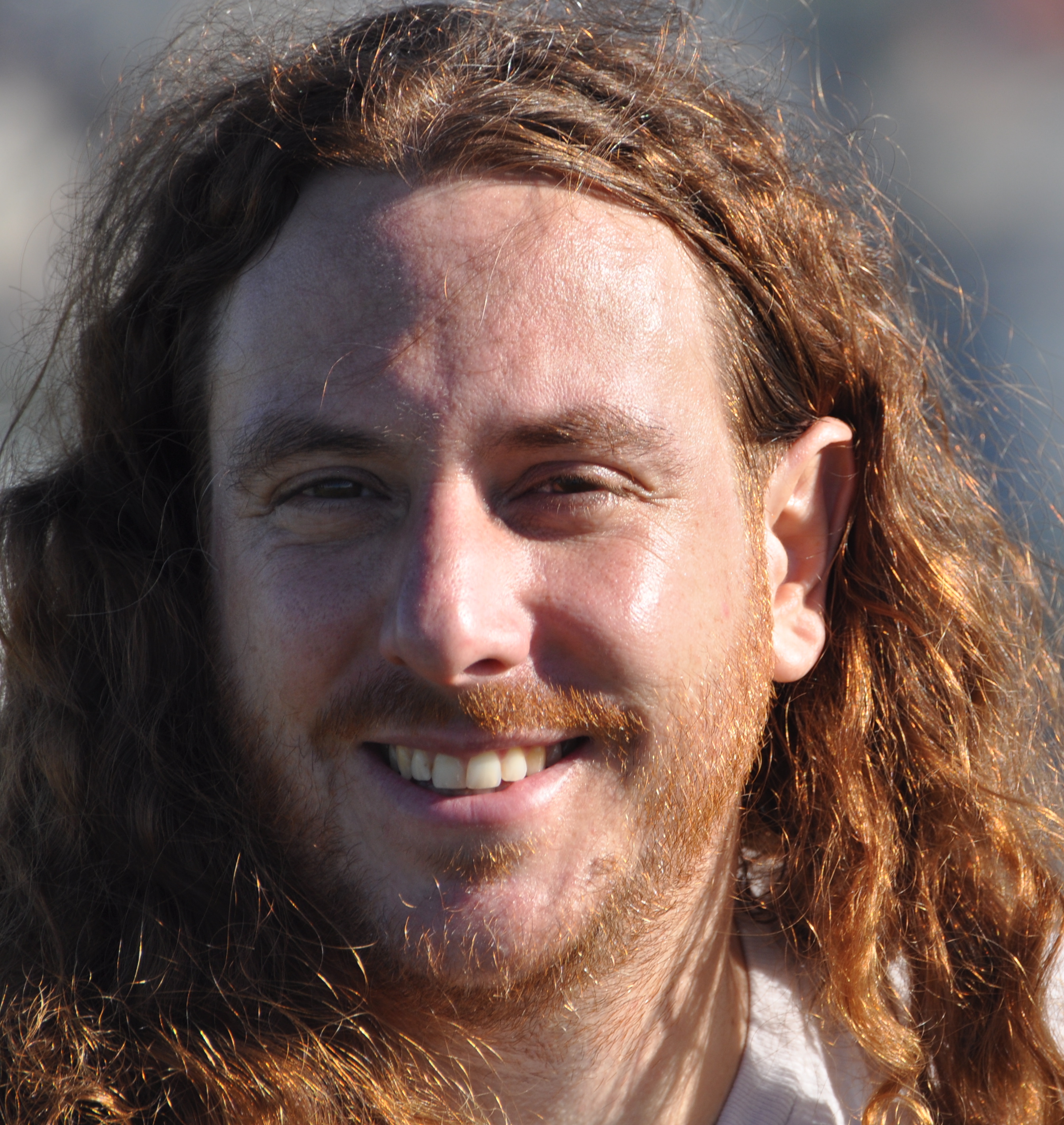 14